OPL FOR RC200 under Bkt
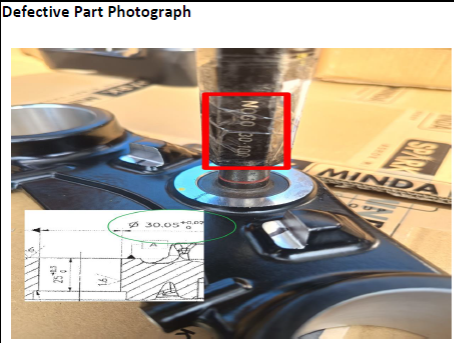 